B.A. Part – II
 PAPER – II : SOCIAL PSYCHOLOGY
Unit-II: सामाजिक प्रत्यक्षीकरण व प्रात्यक्षिक सुरक्षा
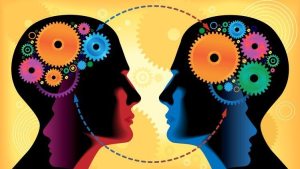 Dr. Udayan Misra
Department of Psychology
Harishchandra P.G. College
Varanasi
प्रात्यक्षिक सुरक्षा
सामाजिक प्रत्यक्षीकरण में सामाजिक सांस्कृतिक कारकों का प्रभाव पड़ता है, इसका सर्वथा उचित उदाहरण प्रात्यक्षिक सुरक्षा है। 
प्रात्यक्षिक सुरक्षा वह संप्रत्यय है जो यह बताता है कि सामाजिक और सांस्कृतिक निषिद्ध उद्दीपकों को जब व्यक्ति के सामने प्रस्तुत किया जाता है तो व्यक्ति उन उद्दीपकों का प्रत्यक्षीकरण  अन्य तटस्थ उद्दीपक की तुलना  में ज्यादा समय में करता है
इसके पीछे कारण ये है कि सामाजिक रुप से निषिद्ध उद्दीपक व्यक्ति में अप्रतिम संवेग को उत्पन्न करते हैं।
उदाहरणस्वरूप, जब व्यक्ति के समक्ष कुछ सामाजिक निषिद्ध शब्द  आते हैं जैसे 
अभागा
वैश्या
बलात्कार
कलंकी
पापी तो उसके प्रति अनुक्रिया करने में अत्यधिक समय लेता है
जबकि अन्य ऐसे शब्द जो सामाजिक स्वीकार्य होते हैं जैसे, 
अमरूद, 
मकान, पेड़,
 लैपटॉप, मोबाइल, 
किताब इत्यादि तो उसके प्रति अनुक्रिया तुरन्त ही कर देता है।
सेकार्ड एवं बैकमैन(1974) ने प्रात्यक्षिक सुरक्षा की व्याख्या करते हुई ये बताया कि समाज संस्कृति निषिद्ध व तटस्थ उद्दीपक को व्यक्ति के सामने प्रस्तुत किया जाता है तो ऐसी स्थिति में संस्कृति निषिद्ध उद्दीपक को प्रत्यक्षीकरण करने में ज्यादा समय लगेगा। इसके पीछे तीन प्रक्रिया शामिल:
प्रत्यभिज्ञा देहली में वृद्धि, ऐसा इसलिए होता है क्योंकि उद्दीपक सांवेगिक रुप से कष्टकारी
सांवेगिक रुप से निषिद्ध शब्द व्यक्ति में वैकल्पिक प्रत्यक्षीकरण की दशा उत्पन्न करते हैं
संस्कृति निषिद्ध उद्दीपकों के कारण सांवेगिक प्रतिक्रिया होती है।
इस संबंध में मैक्गिनीज (1949) ने इस संबंध में एक अध्ययन किया , उन्होंने अपने प्रयोज्यो के सम्मुख 7 समाज निषिद्ध और 11 तटस्थ शब्दों को प्रस्तुत किया और ये परिणाम पाया कि निषिद्ध शब्दों को पहचानने में अधिक समय लगा और ग्लैविन स्किन रिस्पांस भी अलग प्रकार का था  तुलना में तटस्थ शब्दों के।